20XX
蛋糕小清新PPT
目录
CONTENTS
点击添加相关标题文字
01
点击添加相关标题文字
02
点击添加相关标题文字
03
点击添加相关标题文字
04
01
添加章节标题
（对工作的一种认识）
DIRECTORY
BEFORE
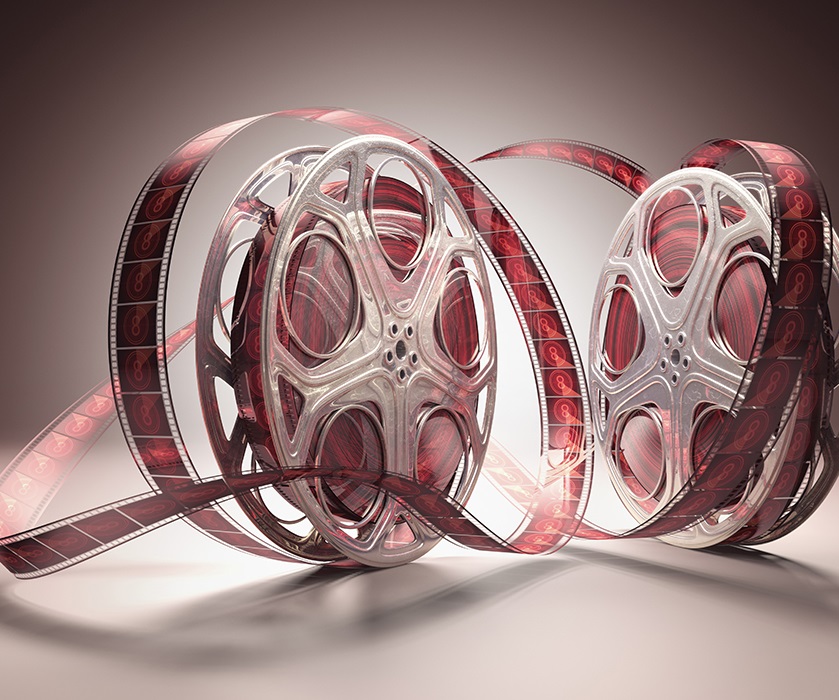 请替换文字内容
PART 1
知道
awareness
请替换文字内容，添加相关标题，
请替换文字内容
PART 2
请替换文字内容，添加相关标题，
坚强
strong
请替换文字内容
PART 3
忠实
loyalty
请替换文字内容
PART 4
food
DELICIOUS FOOD ON THE TABLE
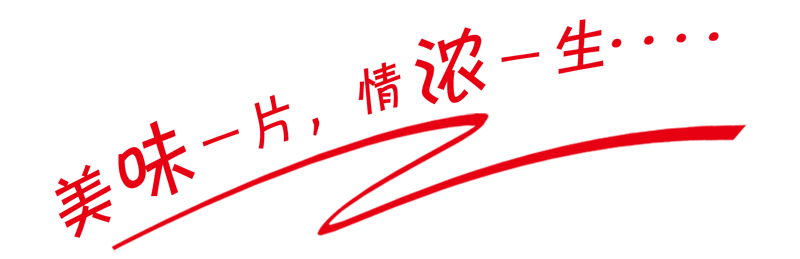 添加相关标题文字
Click on add related title words
2015
请替换文字内容
请替换文字内容
请替换文字内容
请替换文字内容
Please replace text, click add relevant headline, modify the text content, also can copy your content to this directly.。
Please replace text, click add relevant headline, modify the text content, also can copy your content to this directly.。
Please replace text, click add relevant headline, modify the text content, also can copy your content to this directly.。
2014
请替换文字内容
2013
请替换文字内容
The delicious food
单击选中图片，单击形状填充，选择您想要的颜色或者图片，插入您想要的图片即可（备注，建议使用图片前先将图片裁剪成如图差不多的长方形，图片不会变形）
单击选中图片，单击形状填充，选择您想要的颜色或者图片，插入您想要的图片即可（备注，建议使用图片前先将图片裁剪成如图差不多的长方形，图片不会变形）
添加相关标题文字
Click on add related title words
01
03
05
Please replace text, click add relevant headline, modify the text content, also can copy your content to this directly.
Please replace text, click add relevant headline, modify the text content, also can copy your content to this directly.
Please replace text, click add relevant headline, modify the text content, also can copy your content to this directly.
Please replace text, click add relevant headline, modify the text content, also can copy your content to this directly.
Please replace text, click add relevant headline, modify the text content, also can copy your content to this directly.
Please replace text, click add relevant headline, modify the text content, also can copy your content to this directly.
02
04
06
02
添加章节标题
（对工作的一种认识）
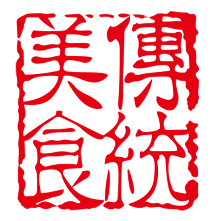 The delicious food
单击选中图片，单击形状填充，选择您想要的颜色或者图片，插入您想要的图片即可（备注，建议使用图片前先将图片裁剪成如图差不多的长方形，图片不会变形）
添加相关标题文字
Click on add related title words
请替换文字内容
01
Please replace text, click add relevant headline, modify the text content, also can copy your content to this directly.
请替换文字内容
02
Please replace text, click add relevant headline, modify the text content, also can copy your content to this directly.
请替换文字内容
03
Please replace text, click add relevant headline, modify the text content, also can copy your content to this directly.
请替换文字内容
04
Please replace text, click add relevant headline, modify the text content, also can copy your content to this directly.
添加相关标题文字
Click on add related title words
请替换文字内容
请替换文字内容
01
02
Please replace text, click add relevant headline, modify the text content, also can copy your content to this directly.
Please replace text, click add relevant headline, modify the text content, also can copy your content to this directly.
请替换文字内容
请替换文字内容
请替换文字内容
请替换文字内容
02
03
Please replace text, click add relevant headline, modify the text content, also can copy your content to this directly.
Please replace text, click add relevant headline, modify the text content, also can copy your content to this directly.
添加相关标题文字
Click on add related title words
请替换文字内容
Please replace text, click add relevant headline, modify the text content, also can copy your content to this directly.。 Please replace text, click add relevant headline, modify the text content, also can copy your content to this directly.

Please replace text, click add relevant headline, modify the text content, also can copy your content to this directly.。 Please replace text, click add relevant headline, modify the text content, also can copy your content to this directly.。 Please replace text, click add relevant headline, modify the text content, also can copy your content to this directly.
文字内容
文字内容
文字内容
文字内容
文字内容
文字内容
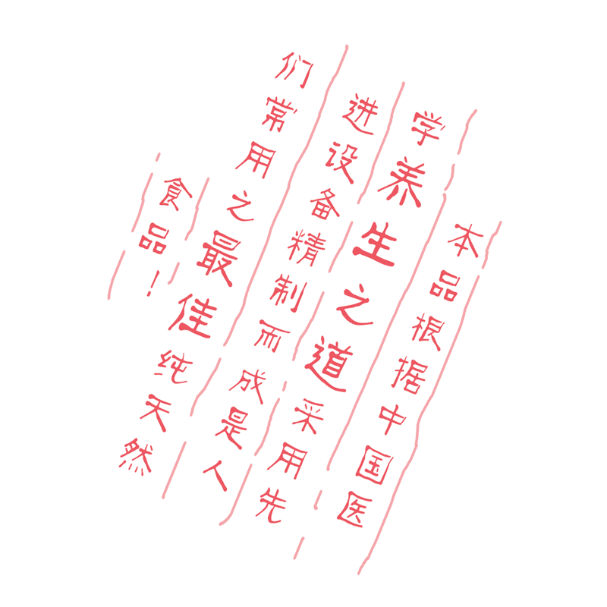 修改图片方法
03
添加章节标题
（对工作的一种认识）
添加相关标题文字
Click on add related title words
请替换文字内容
请替换文字内容
Please replace text, click add relevant headline, modify the text content, also can copy your content to this directly.
Please replace text, click add relevant headline, modify the text content, also can copy your content to this directly.
请替换文字内容
请替换文字内容
Please replace text, click add relevant headline, modify the text content, also can copy your content to this directly.
Please replace text, click add relevant headline, modify the text content, also can copy your content to this directly.
请替换文字内容
请替换文字内容
Please replace text, click add relevant headline, modify the text content, also can copy your content to this directly.
Please replace text, click add relevant headline, modify the text content, also can copy your content to this directly.
The delicious food
单击选中图片，单击形状填充，选择您想要的颜色或者图片，插入您想要的图片即可（备注，建议使用图片前先将图片裁剪成如图差不多的长方形，图片不会变形）
添加相关标题文字
Click on add related title words
请替换文字内容
Please replace text, click add relevant headline, modify the text content, also can copy your content to this directly.Please replace text, click add relevant headline, modify the text content, also can copy your content to this directly.Please replace text, click add relevant headline, modify the text content, also can copy your content to this directly.
Please replace text, click add relevant headline, modify the text content, also can copy your content to this directly.Please replace text, click add relevant headline, modify the text content, also can copy your content to this directly.Please replace text, click add relevant headline, modify the text content, also can copy your content to this directly.
请替换文字内容
请替换文字内容
请替换文字内容
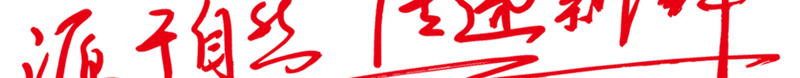 The delicious food
单击选中图片，单击形状填充，选择您想要的颜色或者图片，插入您想要的图片即可（备注，建议使用图片前先将图片裁剪成如图差不多的长方形，图片不会变形）
添加相关标题文字
Click on add related title words
请替换文字内容
请替换文字内容
请替换文字内容
请替换文字内容
请替换文字内容
请替换文字内容
Please replace text, click add relevant headline, modify the text content, also can copy your content to this directly.
Please replace text, click add relevant headline, modify the text content, also can copy your content to this directly.，修改文字内容，也可以直接复制你的内容到此
Please replace text, click add relevant headline, modify the text content, also can copy your content to this directly.
Please replace text, click add relevant headline, modify the text content, also can copy your content to this directly.
Please replace text, click add relevant headline, modify the text content, also can copy your content to this directly.
Please replace text, click add relevant headline, modify the text content, also can copy your content to this directly.
02
01
03
04
06
05
04
添加章节标题
（对工作的一种认识）
The delicious food
单击选中图片，单击形状填充，选择您想要的颜色或者图片，插入您想要的图片即可（备注，建议使用图片前先将图片裁剪成如图差不多的长方形，图片不会变形）
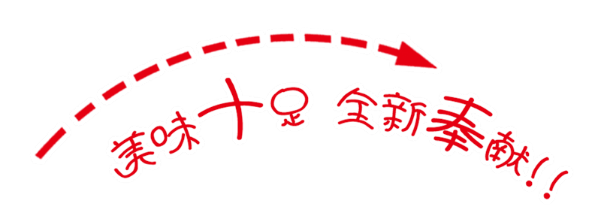 添加相关标题文字
Click on add related title words
请替换文字内容
请替换文字内容
01
02
Please replace text, click add relevant headline, modify the text content, also can copy your content to this directly.
Please replace text, click add relevant headline, modify the text content, also can copy your content to this directly.
请替换文字内容
请替换文字内容
03
04
Please replace text, click add relevant headline, modify the text content, also can copy your content to this directly.
Please replace text, click add relevant headline, modify the text content, also can copy your content to this directly.
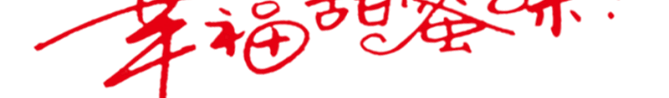 The delicious food
单击选中图片，单击形状填充，选择您想要的颜色或者图片，插入您想要的图片即可（备注，建议使用图片前先将图片裁剪成如图差不多的长方形，图片不会变形）

单击选中图片，单击形状填充，选择您想要的颜色或者图片，插入您想要的图片即可（备注，建议使用图片前先将图片裁剪成如图差不多的长方形，图片不会变形）
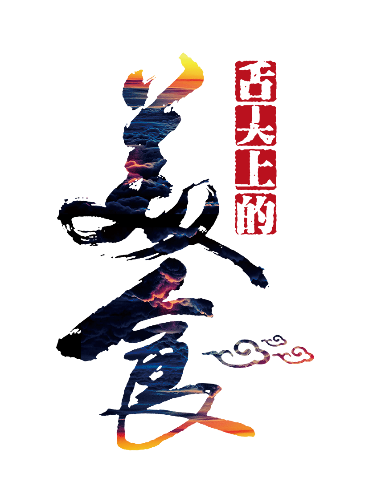 YOUR TITLE
点击添加相关标题文字，点击添加相关标题文字，点击添加相关标题文字，点击添加相关标题文字。
20XX
感谢聆听 批评指导